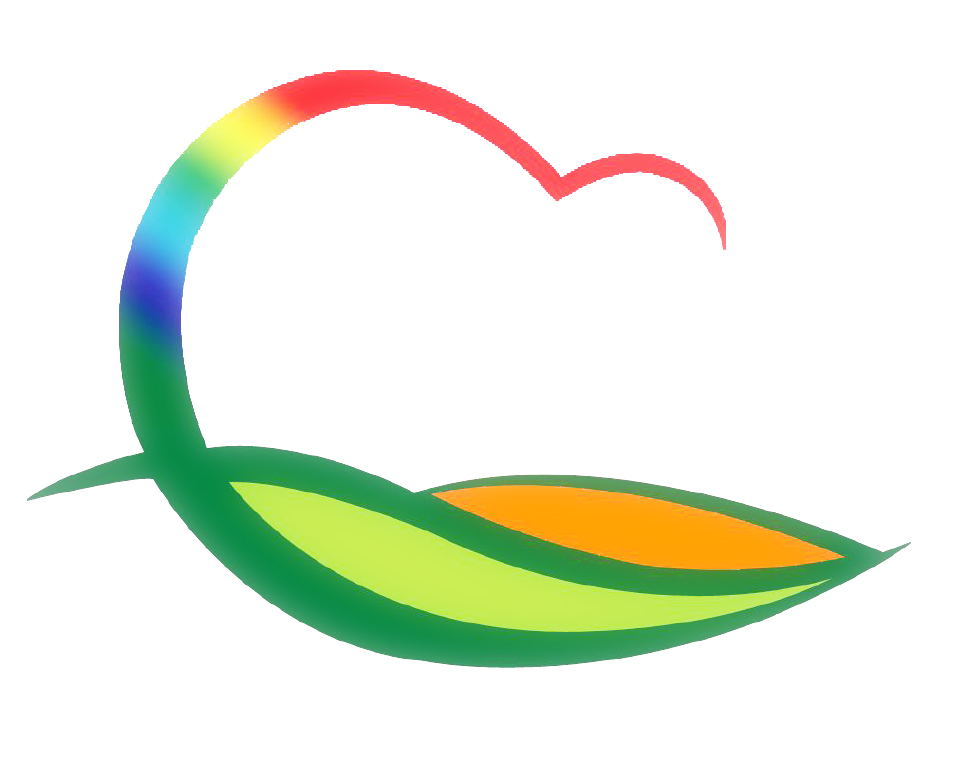 상수도사업소
[Speaker Notes: 먼저, 지금의 옥천입니다.]
4-1. 황간물류단지 원격제어설비 구축사업 추진
10. 1. ~ 10. 31.  /   가압펌프장, 배수설비 
16백만원          /   원격제어설비 구축
4-2. 신탄배수지 재소독 설비 정비사업 추진
10. 1. ~ 10. 31.  /  신탄배수지
12백만원          /  재소독 설비 정비
4-3. 신탄배수지 CCTV 정비사업 추진
10. 1. ~ 10. 31.    /   신탄배수지 CCTV 2대 
8백만원              /   CCTV 정비
4-4. 상수도 공사 추진
▣ 이달의 중점 홍보 사항
상수도 요금 체납자 (3개월 이상)  정수처분 안내 / 개별 우편발송